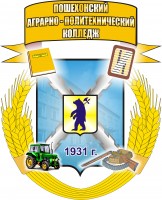 Информационноеиздание  ПОЗИТИВ
Пошехонский
аграрно-политехнический колледж
Выпуск № 36. Декабрь 2018 г.
Дни единых действий
С 26 ноября по 2 декабря 2018 года в рамках областной акции "День единых действий", приуроченной к Всемирному дню борьбы со СПИДом в Пошехонском районе прошли следующие мероприятия: волонтеры отрядов "Мы САМи" г. Пошехонье и "Лидер" Гаютинской школы в рамках районной акции "Наваждение века" прикрепляли Символ борьбы со СПИДом - красную ленту к одежде учащихся в школах района и Пошехонском аграрно-политехническом колледже. В акции приняли участие около 150 человек. Принимая красную ленту участники мероприятия показывают окружающим, что солидарны с ВИЧ-инфицированными людьми и чтят память тех, кто стал жертвой СПИДа. 	На базе ПАПК волонтерами отряда "Мы САМи" организована и проведена профилактическая игра "Формула успеха". Ребята с интересом узнавали для себя новые факты о СПИДе, здоровом образе жизни, вреде курения, алкоголя и многом другом.	Всем участникам мероприятий розданы информационные материалы, посвященные теме СПИДа.
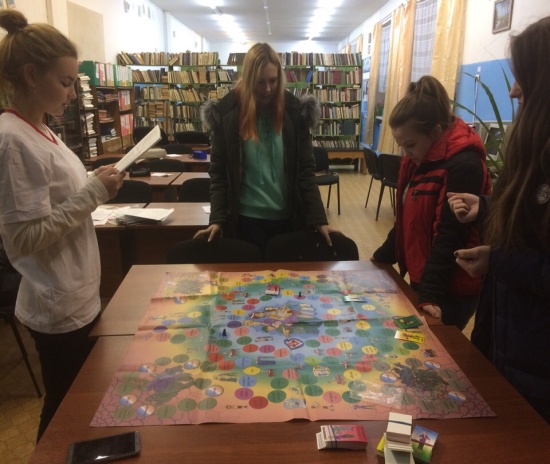 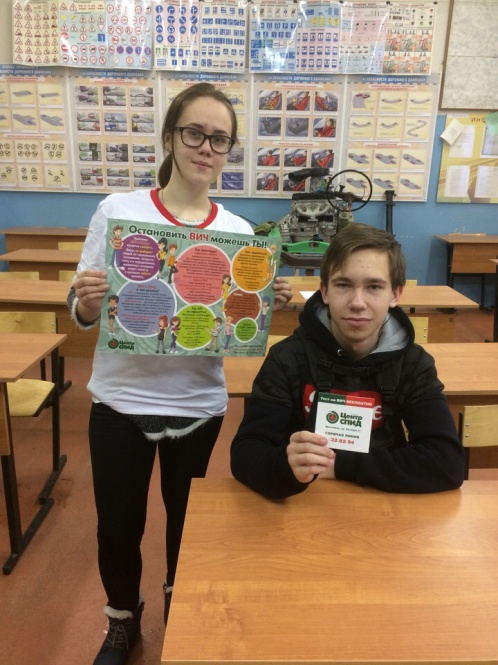 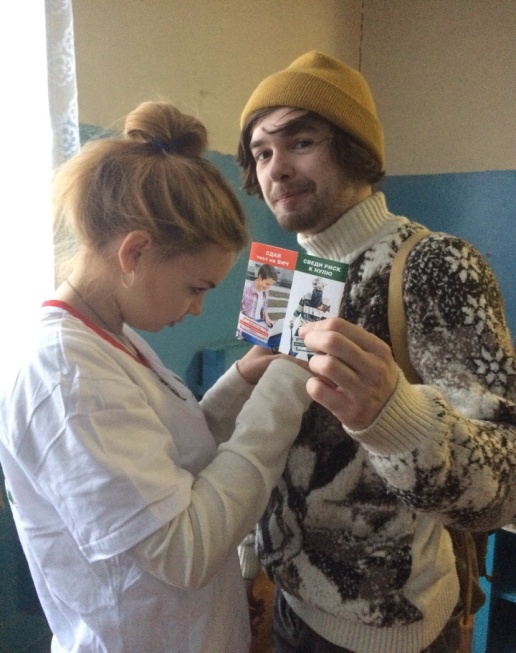 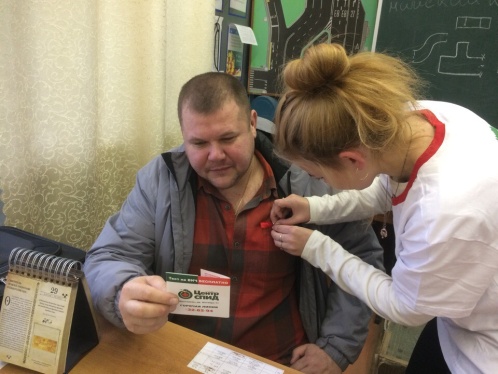 «Неизвестный солдат – ты для каждого вечно живой».
День неизвестного солдата – это сравнительно новая памятная дата в российской истории, отмечается ежегодно – 3 декабря. Этот памятный день призван увековечить память, воинскую доблесть и бессмертный подвиг советских и российских воинов, которые погибли в боевых действиях и чьим имена остались неизвестными. Впервые День неизвестного солдата в нашей стране отметили в 2014 году. Дата 3 декабря была выбрана не случайно. 		Именно в этот день 3 декабря 1966 года, в ознаменовании 25-й годовщины разгрома немецко-фашистских войск под Москвой, прах неизвестного солдата из братской могилы советских воинов на 41-м километре Ленинградского шоссе (на въезде в город Зеленоград) был перенесен и торжественно захоронен у стены Московского Кремля в Александровском саду.		



	
	

	«Мы здесь с тобой не потому, что дата,Как злой осколок, память жжёт в груди,К могиле Неизвестного солдатаТы в праздники и будни приходи.Он защитил тебя на поле бояУпал, ни разу не ступив назад,И имя есть у этого героя -Великой армии простой солдат.»Именно эти строки М. Исаковского открыли митинг, состоявшийся 3 декабря 2018 года у памятника Неизвестному солдату. 		Почтить память погибших и не вернувшихся с войны сюда пришли не только представители взрослого населения, но и дети разного возраста. Памятник Неизвестного солдата, является местом поклонения для тех, кто так и не узнал, где и как погибли его родные и близкие, и тех, кто хочет отдать долг памяти не вернувшимся с поля боя.			Слова «Никто не забыт, ничто не забыто» стали символом этого дня.
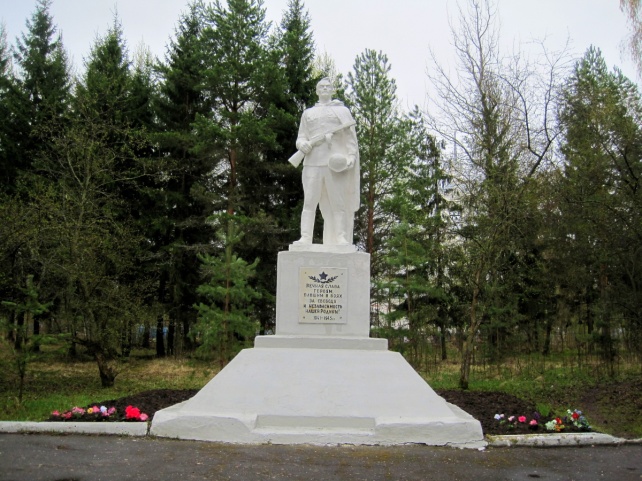 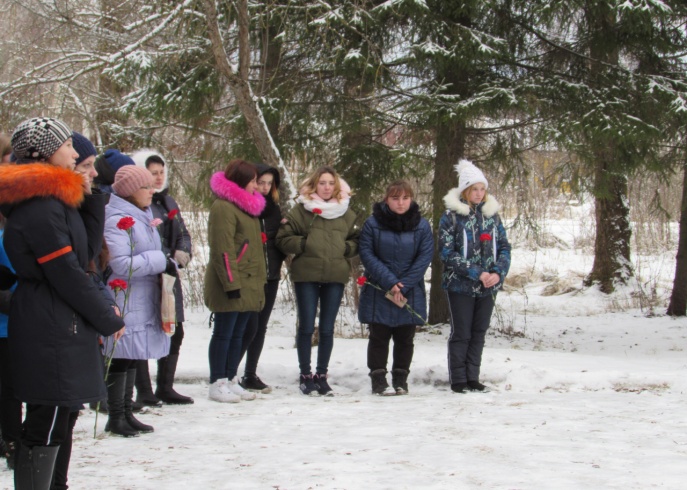 Капелькой тепла согреем душу
С 28 ноября по 04 декабря 2018 года на территории Ярославской области прошли Дни единых действий, приуроченные ко Дню инвалида. Волонтерский отряд «Мы САМи» Пошехонского муниципального района принял в них активное участие. 3 декабря на базе Пошехонского аграрно - политехнического колледжа волонтеры провели акцию «Белая ленточка».	Акции «Белая ленточка» проходила среди учащихся и преподавателей Пошехонского аграрно-политехнического колледжа и включала в себя опрос на тему отношения общества к людям с ограниченными возможностями здоровья. За ответы на вопросы каждый участник получил белую ленточку. Данная акция призвана напомнить гражданам о том, что люди с ограниченными возможностями здоровья – часть общества, которая нуждается в полноценном общении, личностной самореализации и свободе перемещения. 	В результате Дней единых действий, приуроченных ко Дню инвалида, на территории Пошехонского муниципального района в акции «Белая ленточка» приняли участие около 50 человек.
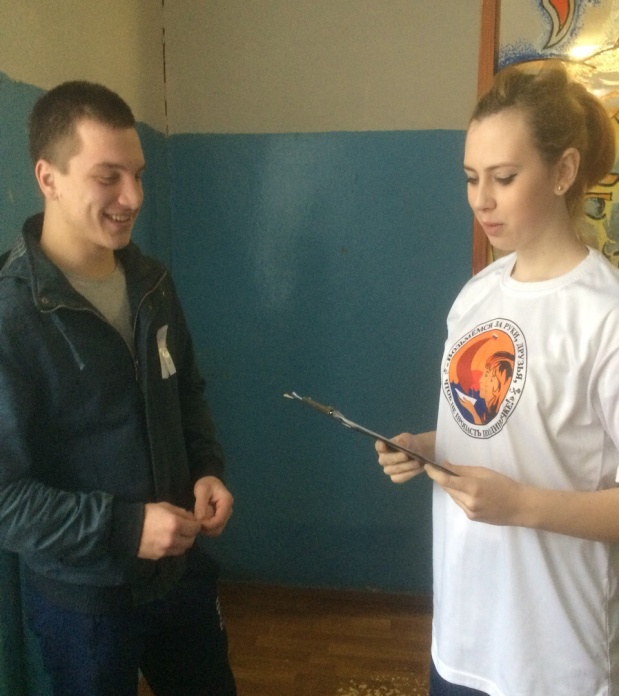 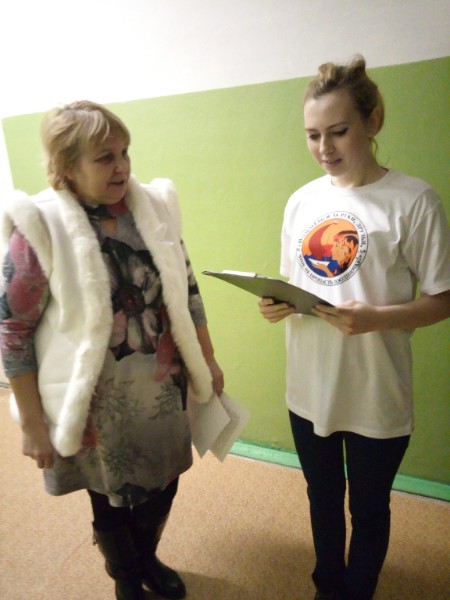 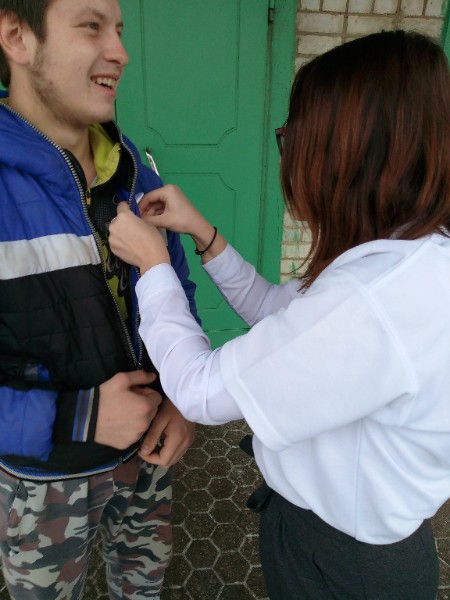 Турниры по русскому бильярду и дартсу
Объединение активных «Молодежка в спорте» вновь организовали спортивные соревнования по дартсу и бильярду. В этот раз турниры посвящены памятной дате – Дню Героев Отечества. В соревнованиях приняли участие 17 человек. 
		26 ноября лучшими игроками в дартс оказались – Евгений Дмитриев (1 место), Сергей Емельянов (2 место) и Александр Яблоков (3 место). 
		8 декабря «Молодежка» сразились в русском бильярде в «Свободную Пирамиду». Победу в турнире одержал – Егор Климов, 2-ой стала Екатерина Винниченко и 3 место – Илья Романов. 
		Мы желаем нашим спортсменам удачи и будущих побед!
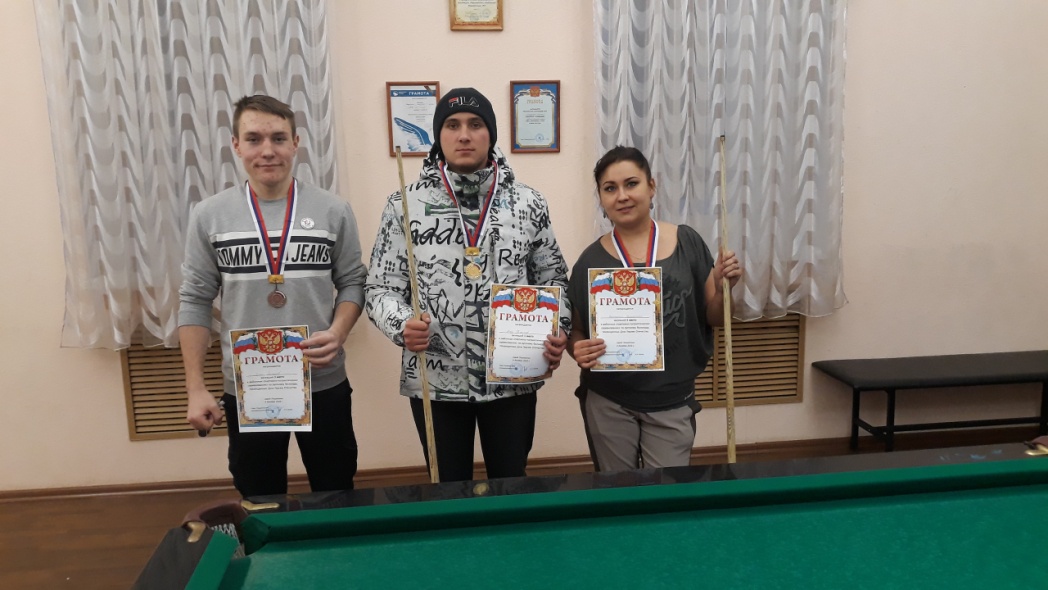 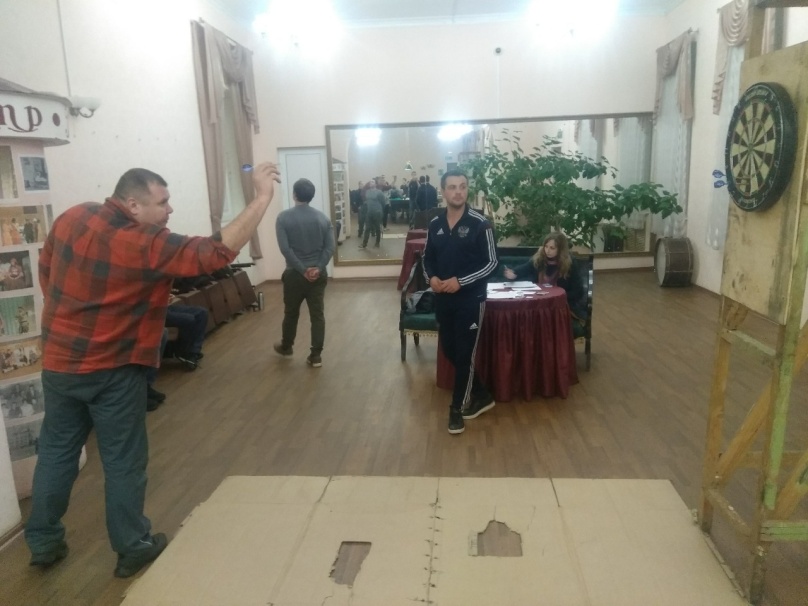 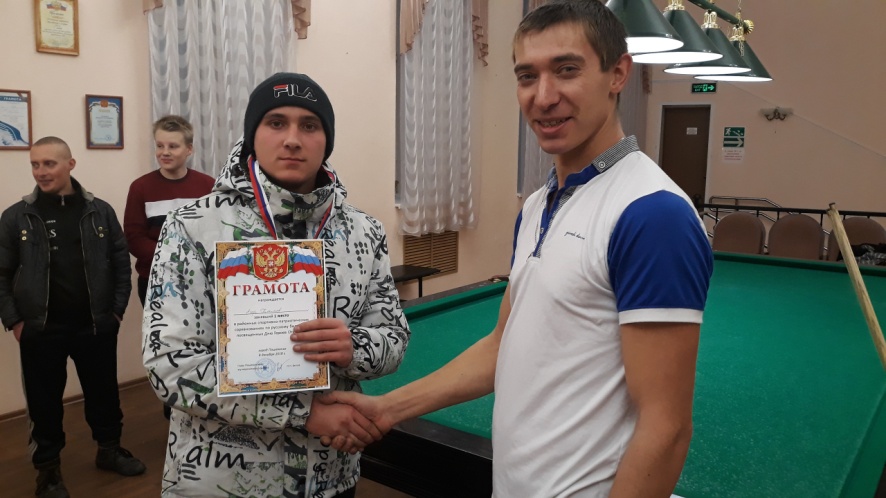 Участие в конференции
12 декабря 2018 года студенты нашего колледжа участвовали в XVI межрегиональной студенческой научно-практической конференции «Природное и духовное наследие родного края», которая проходила в Ярославском промышленно-экономическом колледже имени Н. П. Пастухова. 
		Алексеева Алина, студентка группы ДО 31 выступила с докладом на тему: «Влияние  стимуляторов роста растений на укоренение  черенков древесных пород». Увлекательно рассказала о черенковании туи и о методах выращивания лимонов. В результате заняла первое место в секции «Исследование состояния окружающей среды».
		Сопшина Анастасия и Шунцева Ольга, студентки группы СП 21 выступили с докладом: «Селекционная оценка  сортов календулы лекарственной в условиях Пошехонского района». Интересно поведали гостям о выращивании разных сортов календулы в Пошехонском районе.
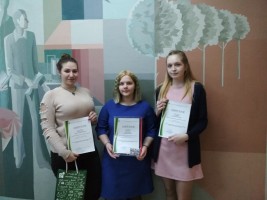 Дифференцированный зачет
14 декабря в 12 часов в нашем колледже проходил дифференцированный зачет по учебной практике ПМ 05 «Выполнение работ по рабочей профессии «Егерь». Зачет проводила преподаватель первой категории Смирнова Татьяна Ивановна в группе О-31. Занятие прошло в интересной форме: ребята, отвечая на задания, исполняли роль охотника или инспектора. Вместе они определяли правильность проведения охоты и нарушения охотника. 					На уроке отличились следующие студенты: Игнашов Евгений, Зиновьев Дмитрий и Кузнецов Антон. 						На занятии присутствовали гости: директор колледжа Викторович Ольга Николаевна, заместитель директора по учебной работе Новикова Елена Павловна, методист колледжа  Орлова Елена Юрьевна, преподаватели: Кухтина Екатерина Викторовна, Козлова Любовь Юрьевна, Чеботова Светлана Алексеевна.
Открытый урок
25 декабря в 13 часов 45 минут в нашем колледже проходил открытый урок по немецкому языку по теме: "Рождество". Занятие проводила преподаватель первой категории Иванова Вера Борисовна. 			Студенты первого курса групп АМ 11, ИХ 11, Э 11, ДО 11 познакомились на уроке с традициями празднования Рождества в Германии: посмотрели фильм и потом на немецком языке оживленно обсуждали и разбирали новые слова. 	Преподаватель показала ребятам открытки, подарки и игрушки, которые использует немецкий народ. Затем звучали красивые рождественские песни в исполнении студенток группы ДО 11 Суриковой Екатерины, Кукушкиной Екатерины и Вербицкой Екатерины. Остальные просто подпевали на немецком языке. 		Далее решали тесты и кроссворд. Всем очень понравилось. Вере Борисовне удалось на уроке создать атмосферу присутствия праздника-духа Рождества. "Danke schön! -  Большое спасибо!" - говорили ребята, уходя с занятия. 	
		Спасибо преподавателю и ребятам за урок.
3 книги с новогодним настроением
Совсем скоро наступит долгожданный праздник. Пора наряжать елку, покупать подарки, и никак не обойтись без новогоднего настроения. Оно, кстати, бывает разным: можно трепетать в ожидании добрых чудес, хохотать до упаду в кругу друзей, а можно ждать опасных приключений и дрожать от предвкушений, как в детстве.

				Юстейн Гордер - «Рождественская мистерия» 				Это и увлекательная книга, и календарь. В Норвегии 			есть традиция покупать рождественские календари. С 			1 декабря каждый день дети открывают маленькое 			окошко в календаре, за которым спрятаны шоколадки 			и игрушки. Каждый день с новой главой книги вы 			будете узнавать, как Рождество и наш Новый год 			стали такими, какими мы их знаем и любим.

	Николай Гоголь - «Ночь перед Рождеством» 			
	Мир замер в ожидании великого праздника, 
	а люди и всяческая нечисть веселятся от 
	души. Этой ночью обычная девушка 
	проявляет ведьмовскую сущность, 
	деревенский кузнец может верхом на черте 
	и к самой царице в столицу слетать, а 
	надменная красавица - вдруг полюбить славного, 
	хоть и простого парня. Этой ночью в мире 
	случаются чудеса.

				Эрнст Гофман - «Щелкунчик и Мышиный Король» 			История Щелкунчика очаровывает и вдохновляет 			читателей уже 200 лет. Она о вере в чудо, той самой, 			что живет в каждом из нас. Итак, однажды в 				королевской семье родился долгожданный наследник, 			но из-за ссоры с Мышиной Королевой прекрасный 			принц превращается в уродливого Щелкунчика, удел 			которого - колоть орехи и ждать. Ждать, пока часы не 			пробьют 12 раз.
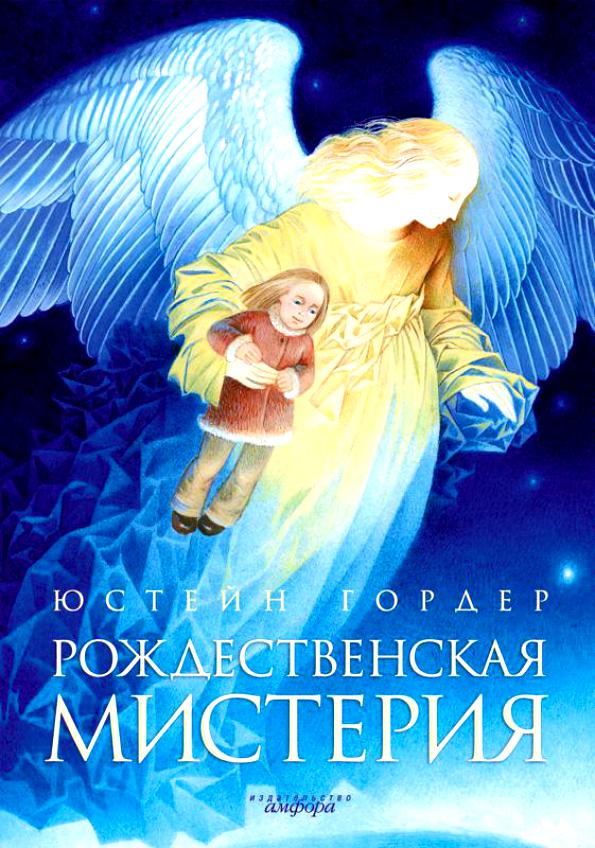 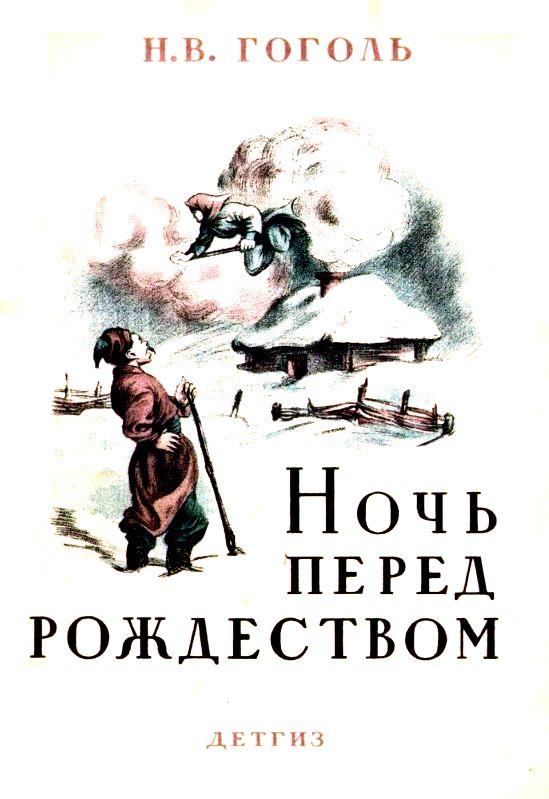 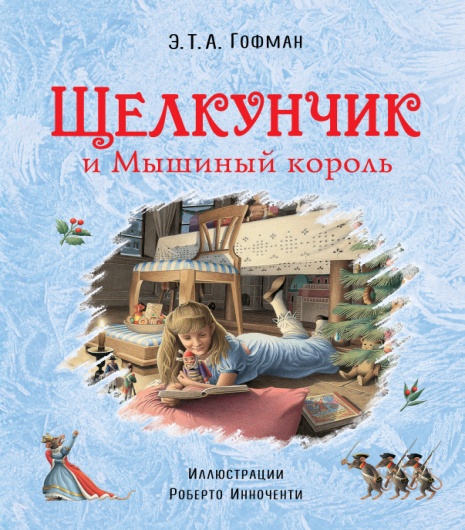 СДЕЛАЙТЕ ПРАЗДНИК
Вы, наверное, согласитесь: самый долгожданный праздник - Новый год! Сколько всего можно увидеть на улице в декабре: новогодние ёлки, гирлянды, игрушки, счастливые лица людей, ожидающих торжества, все это создает наше новогоднее настроение. 	Волшебное настроение создает не только окружающая нас действительность, но и мы сами отвечаем за новогодний энтузиазм. Некоторых Новый год совсем не радует... В чем же дело? На улице не хватило зелёных ёлок и гирлянд? Все эти красочные украшения наскучили? МЫ ЗНАЕМ, КАК ПОМОЧЬ! Для создания новогоднего энтузиазма есть целый декабрь! Это просто! Все зависит от вас. 	Выполняйте задания и наслаждайтесь счастливыми моментами. 
	1.Начните зачеркивать в календаре дни до Нового года. 		
	2.Купите 1 кг мандаринов и разделите его в теплой хорошей компании.(Счастьем нужно делиться) 3.Напишите примерное меню к празднику. 
	4.Напишите список подарков для родных и близких. 
	5.Сделайте что-то к празднику своими руками. (Кстати, это могут быть и сами подарки близким) 
	6.Проведите время вместе с близкими людьми на катке. 
	7.Украсьте квартиру к празднику



















.	 8.Украсьте ёлку! (Это точно поднимет настроение) 
	9.Приготовьте имбирное печенье. 10.Напишите письмо Деду Морозу (а почему бы и нет?) 
	11.Пройдитесь по магазинам, купив что-то к празднику, поймайте дух волшебства. 
	12.Прогуляйтесь вечером по городу, ловя снежинки языком, с приятным вам человеком или наедине с собой. 13.Оцените свои достижения за уходящий год (это может и не поднять новогоднее настроение, но это хорошая практика по самосовершенствованию. Так вы будете знать, что уже сделали и что обязательно стоит успеть за 2019 год) 
	14.Позвоните и поздравьте родных, близких и старых друзей. (Поздравьте их от всей души. Такие разговоры точно поднимут настроение) 
	15.Поиграйте в снежки, слепите снеговика. (Это не просто забава для маленьких детей, но и игра для счастливых взрослых) 
	16. Купите новые новогодние игрушки. (Есть такое поверие, что если каждый год покупать новые новогодние игрушки, то в следующем году тебя обязательно ждет удача и успех) 
	17. Прокатитесь с горки. 
	18. Устройте вечер новогодних фильмов. 19.Загадайте желание в новогоднюю ночь. 
	Хочется пожелать всем успехов в учебе, побольше счастливых и запоминающихся моментов в новом году, пусть исполняются все желания. Главное, верить, что все получится! Не сдавайтесь и идите до конца!
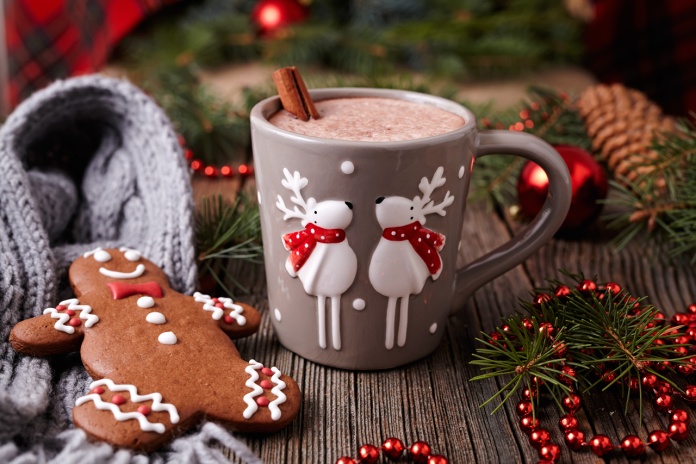 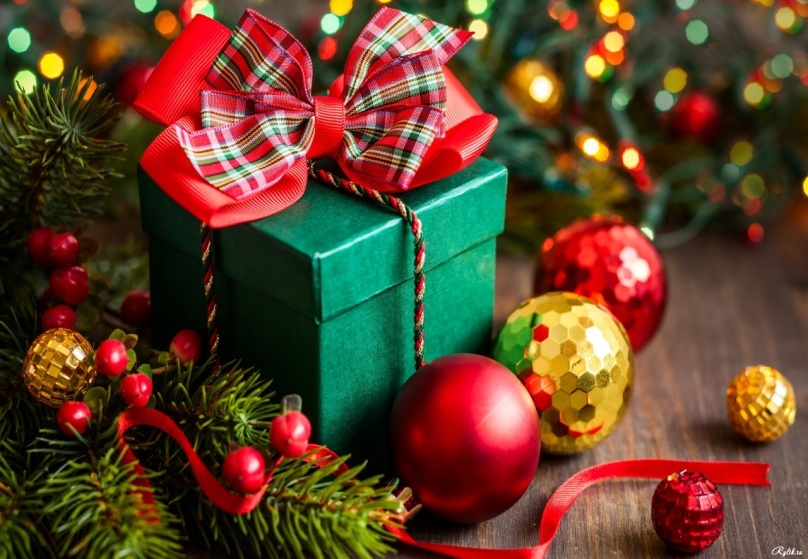 С Новым годом и Рождеством!
Пожелаю я студентам,В Новый год повеселиться,Чтобы каждым вы моментом,Могли смело насладиться!Чтобы все вы успевали,И учиться и гулять,И экзамены сдавали,В основном, всегда на 5!Пусть у вас все будет «четко»,С честью, правильно живите.Пусть вас радует зачетка,Каждым другом дорожите!


















	
	










	Благодарим Вас за терпенье,За Вашу широту душиИ новогодним поздравленьемМы Вас порадовать спешим.Пусть новогодний этот праздникИзменит все сейчас вокруг.И пусть любой-любой проказникПослушным сразу станет вдруг.Пусть Новый год горой подарковВас от души завалит враз,А жизнь пусть станет очень яркой,Начальство хвалит пускай Вас.Желаем вам учащихсяУсердных и прилежных,И глаз всегда светящихсяОт чувств больших и нежных.
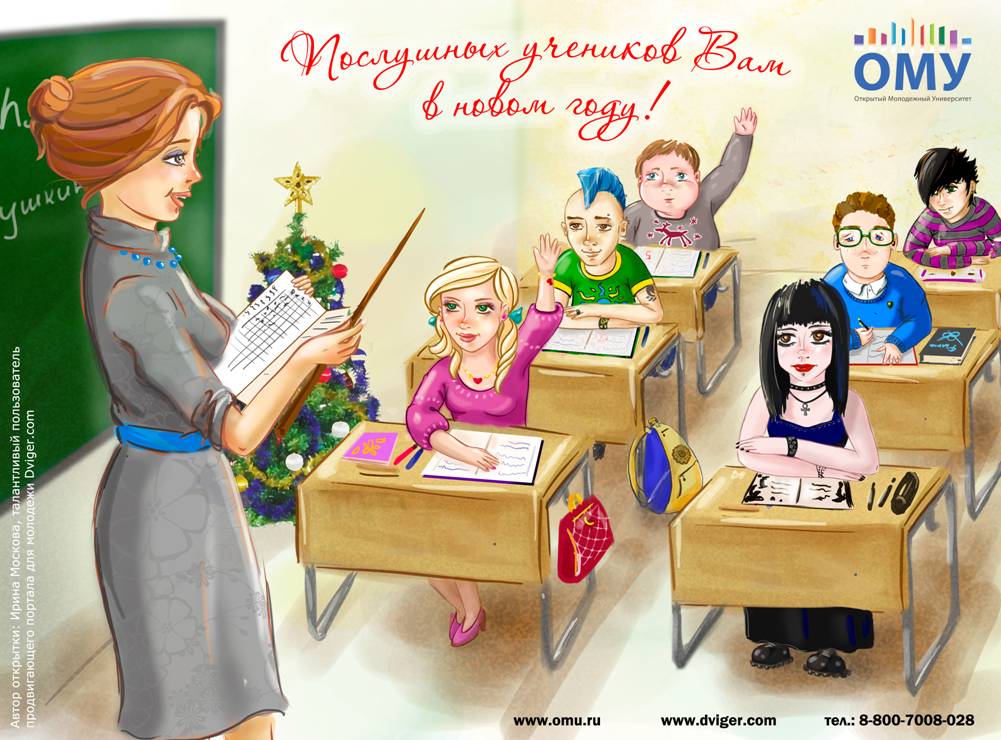 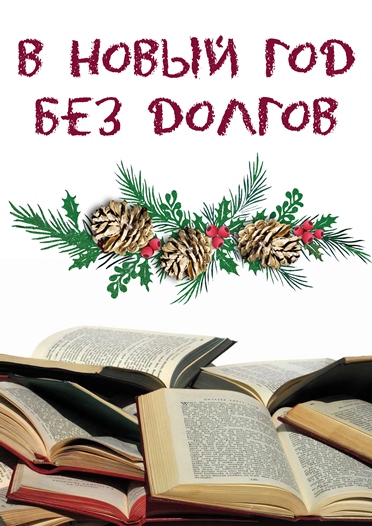 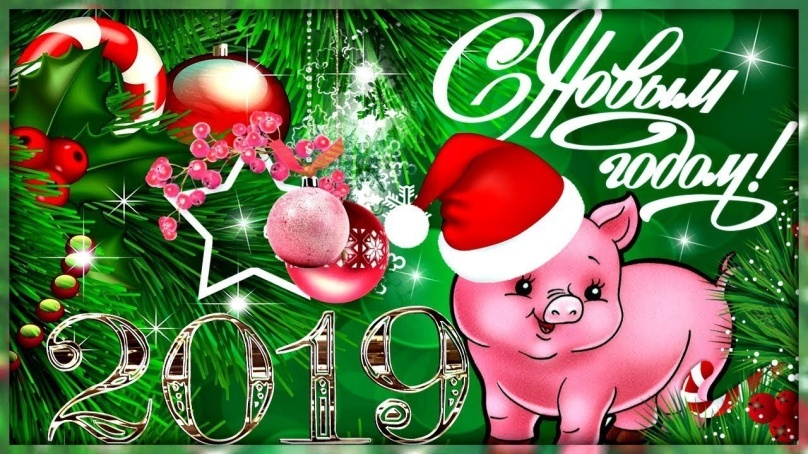 Главный редактор: Лебедева Алёна АлексеевнаТираж 200  экземпляровИздательство : ГПОУ ЯО Пошехонский аграрно-политехнический колледж ©152850 Ярославская область,г. Пошехонье, ул. Советская, д.25тел. (факс) (848546 ) 2-12-07e-mail: pshk_dir@mail.ruсайт: http://selhoztehn-posh.edu.yar.ruгруппа в ВК: https://vk.com/public55880230Газета очень надеется на плодотворное сотрудничество с каждым из вас и ждет интересных сообщений, стихотворений, прозаических произведений, фотографий, рисунков- всего того, что было бы интересно нам всем.